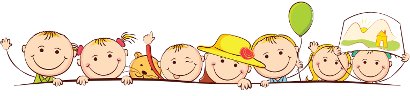 РОДИТЕЛЬСКОЕ СОБРАНИЕ В 1 МЛАДШЕЙ ГРУППЕ»АДАПТАЦИЯ МАЛЫШЕЙ К ДОУ»
педагог психолог Логинова Ольга Викторовна
ЗНАКОМСТВО
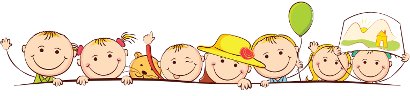 АДАПТАЦИЯ К ДОУ проходит через:
-  Физиологический уровень  – ребёнок начинает часто болеть;
- Психологический уровень – ребёнок может капризничать, плохо есть и спать, он может быть агрессивным или подавленным, много плакать;
- Социальный уровень – ребёнок «теряется» в окружающем мире, становится менее самостоятельным.
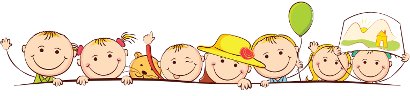 УПРАЖНЕНИЕ  «запреты»
Игра «Зайку бросила хозяйка»
ПОКАЗАТЕЛИ РАЗВИТИЯ ДЕТЕЙ
много двигаться;
осваивать мелкие движения пальчиков;
осваивать речь;
играть, 
развивать психическое развитие;
выстраивать отношения со взрослыми.
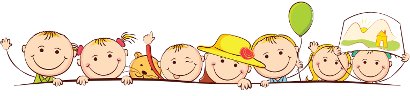 ПОДАРОК ДЛЯ РОДИТЕЛЕЙ
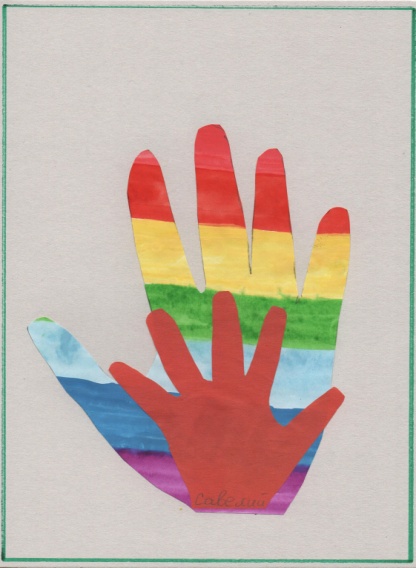 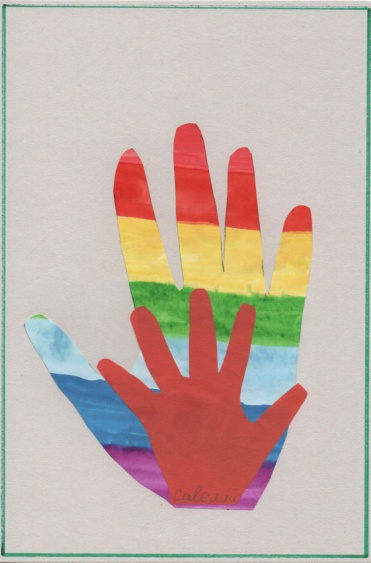 Радужное изображение открытой ладони педагога говорит о том, что он должен вмещать в себе много качеств и уметь находить индивидуальный подход к каждому ребёнку. А разноцветные ладошки детей говорят об индивидуальности и уникальности каждого ребёнка!
ПРИТЧА «БЕЛЫЙ МЕДВЕДЬ»